Сложные линейные модели. Информационные критерии.
Обобщённые линейные модели: продолжение
Мы начали знакомиться с моделями, у которых распределение зависимой переменной не нормальное, а другое. Продолжим!
Логистическая регрессия - бинарная зависимая (распр. Бернулли).
Мультиномиальная логистическая регрессия – мультиномиальная зависимая (multinomial, >2 категорий).
Пуассоновская регрессия (Poisson) – счётная зависимая.
И др.
Мультиномиальная логистическая регрессия
Multinomial – зависимая переменная качественная, но категорий у нее не 2, а 3 и больше.
Цвет волос (рыжие – брюнеты – шатены – блондины)
Семейное положение (не женат – женат - разведен)
Причина смерти зверька (хищники – заболевания - человек)
…
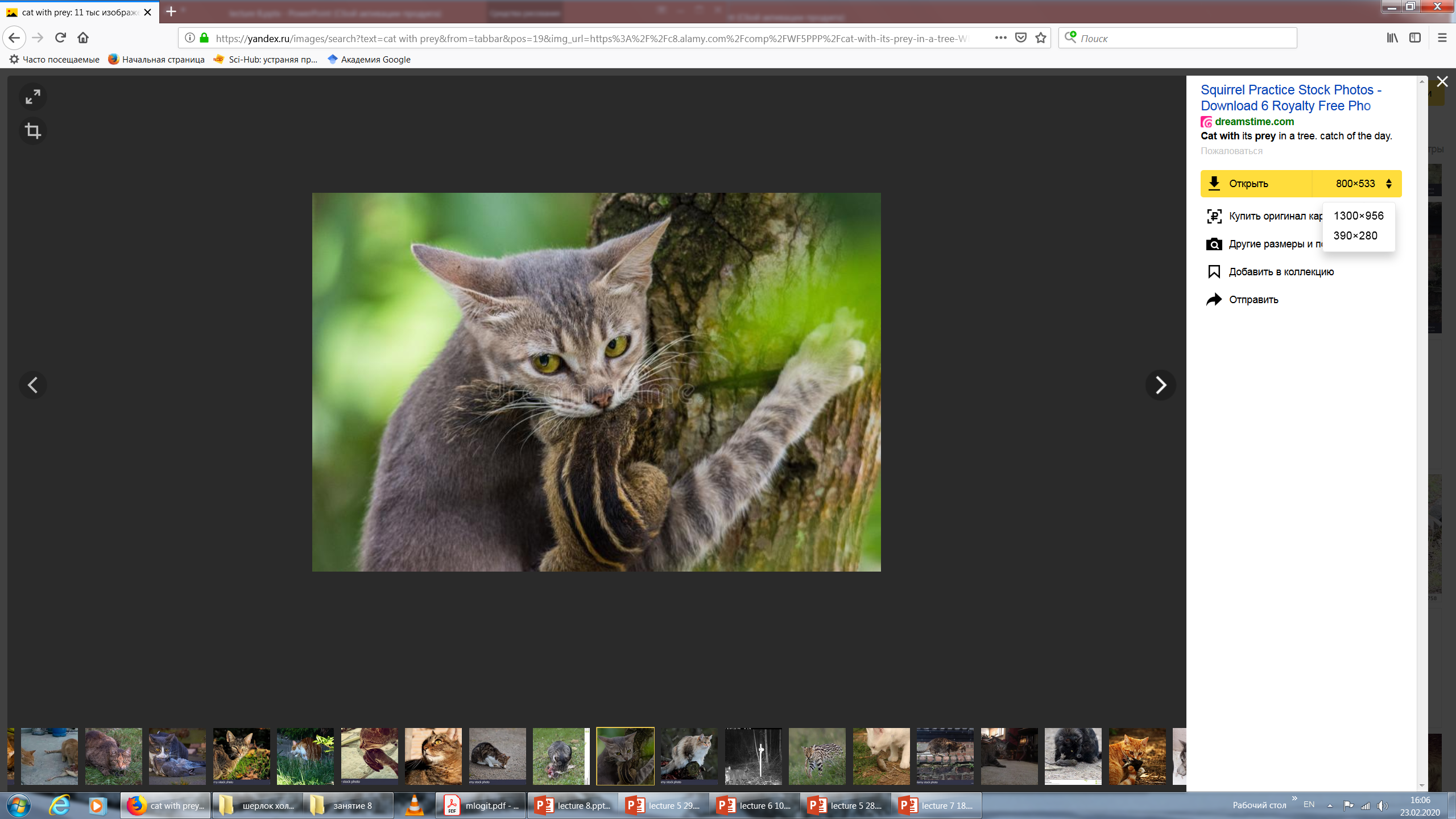 Идеи как для обычной логистической модели, но функция в R другая: multinom() из пакета nnet.
mymodel <- multinom(response ~ factor, data = mytable)
summary (mymodel)
Функция не дает р-значения, поэтому его можно получить с помощью теста отношения правдоподобий (likelihood ratio tests for a full and reduced model) – функция anova (mymodel1, mymodel2)
> fish1 <- multinom (mode ~ income, data = Fishing)
# weights:  12 (6 variable)
initial  value 1638.599935 
iter  10 value 1477.150646
final  value 1477.150569 
converged

> summary (fish1)
Call:
multinom(formula = mode ~ income, data = Fishing)
Coefficients:
        (Intercept)         income
pier      0.8141506 -0.00014340284
boat      0.7389178  0.00009190824
charter   1.3412901 -0.00003163844
Std. Errors:
              (Intercept)        income
pier    0.000000005816490 0.00002668383
boat    0.000000003209473 0.00002057825
charter 0.000000003921689 0.00002116425
Residual Deviance: 2954.301 
AIC: 2966.301 

> anova (fish1, fish2)
Likelihood ratio tests of Multinomial Models
Response: mode
   Model Resid. df Resid. Dev   Test    Df LR stat.           Pr(Chi)
1      1      3543   2995.446                                        
2 income      3540   2954.301 1 vs 2     3 41.14472 0.000000006092978
Мультиномиальная логистическая регрессия
Выбор способа рыбалки в зависимости от доходов из пакета mlogit (файл с данными Fishing)
> fish2 <- multinom (mode ~ 1, data = Fishing)
# weights:  8 (3 variable)
initial  value 1638.599935 
final  value 1497.722929 
converged
Пуассоновская регрессия
Зависимая переменная – дискретная количественная:
N объектов на/в единице чего-либо (нор на м2, гусениц на растениях, рачков на мл, паразитов на хозяине).
Разные показатели репродуктивного успеха животного (N детенышей рождённых/выкормленных за жизнь, N выводков)
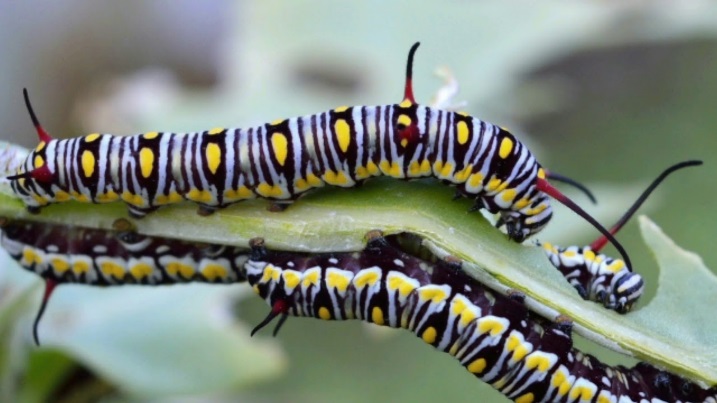 Такие данные могут быть почти нормально распределены, но часто они скошенные и нулей много.
Обычная функция glm(), связующая функция link = “log” (зависимую п. логарифмируют)
mymodel <- glm(response ~ factor, family = poisson(link = “log”), data = mydata)
summary (mymodel)
ANCOVA (analysis of covariance)
Комбинация ANOVA и регрессионного анализа
Качественные и количественные факторы в одной модели совместно действуют на количественную переменную (должно быть нормальное распределение residuals и зависимой п. внутри групп).
Исходно – построение регрессионных моделей (методом наименьших квадратов) внутри групп и сравнение наклонов линий регрессии.
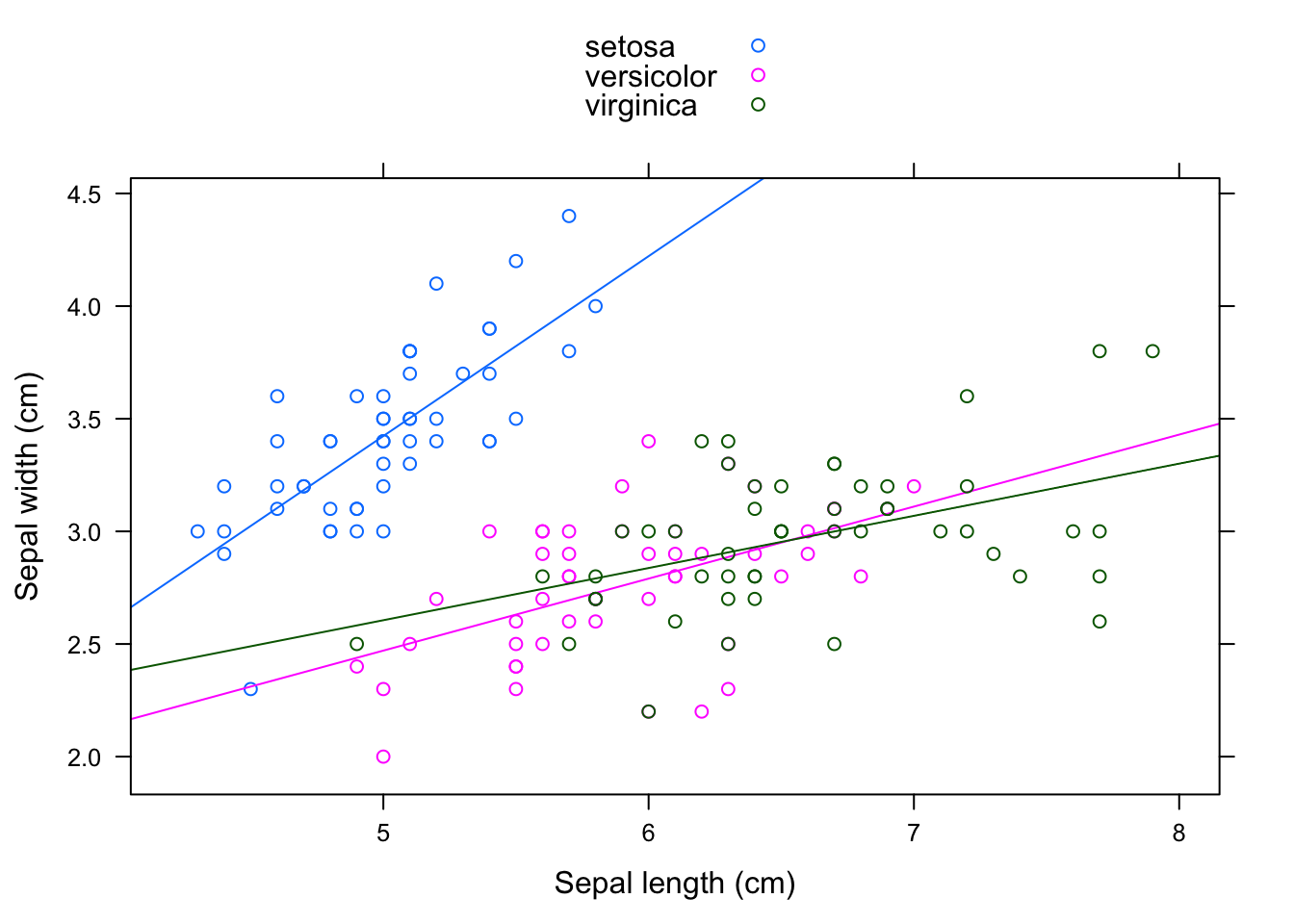 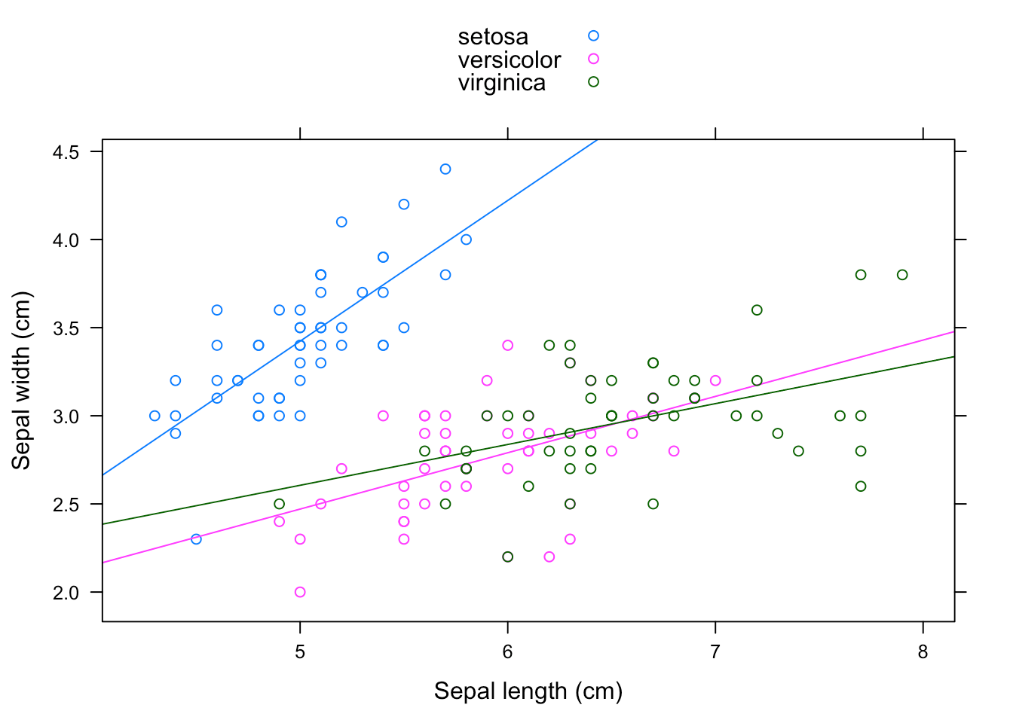 Зависимость ширины лепестков от их длины у трёх видов ирисов.
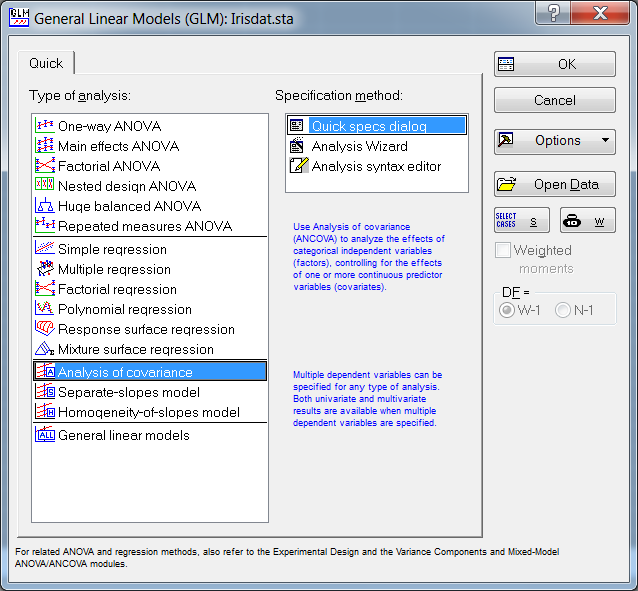 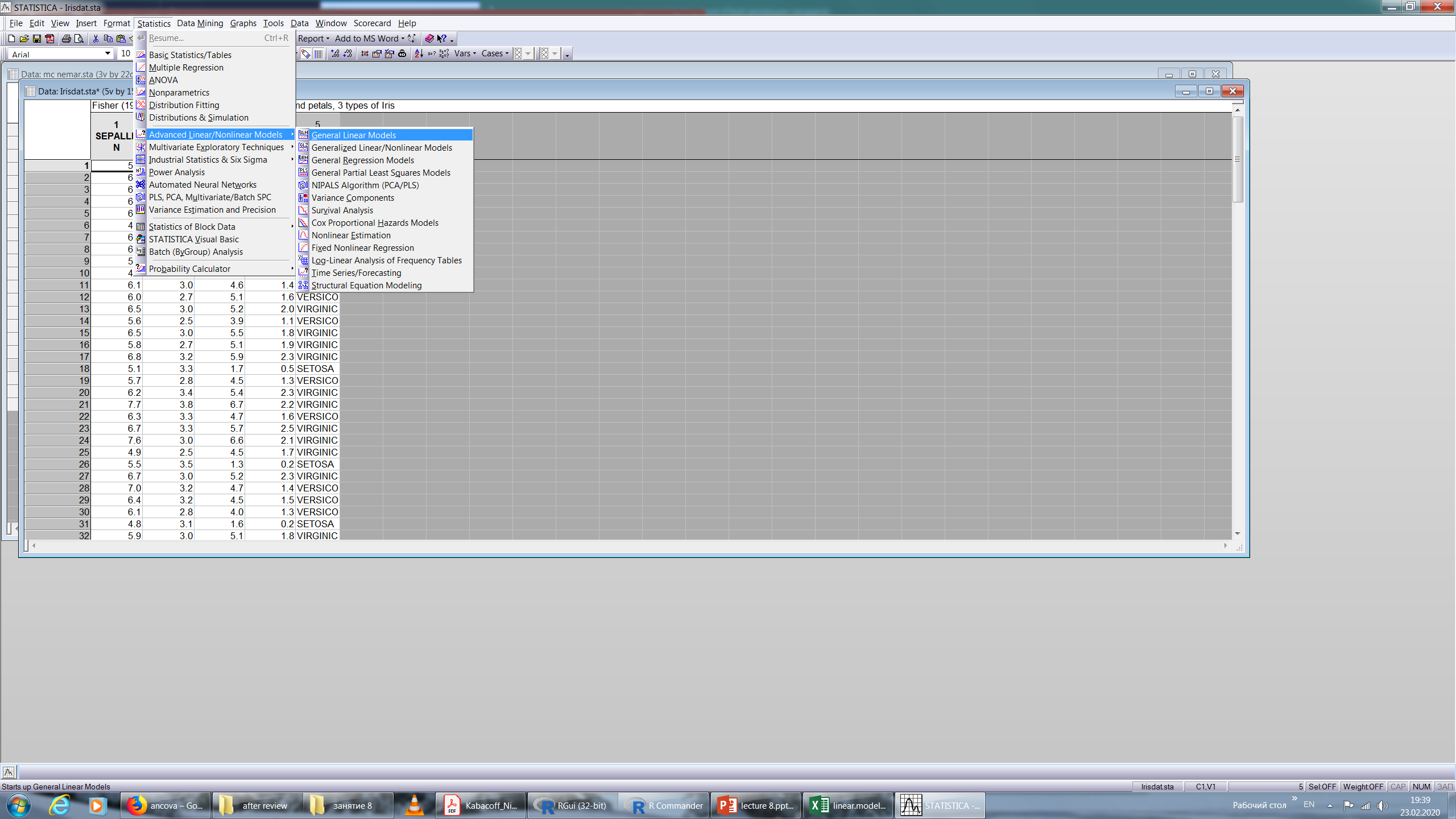 ANCOVA
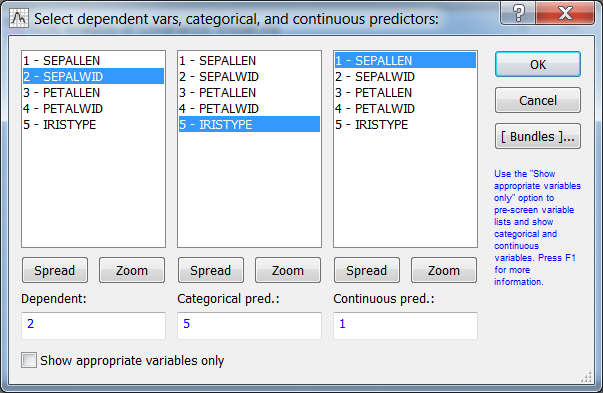 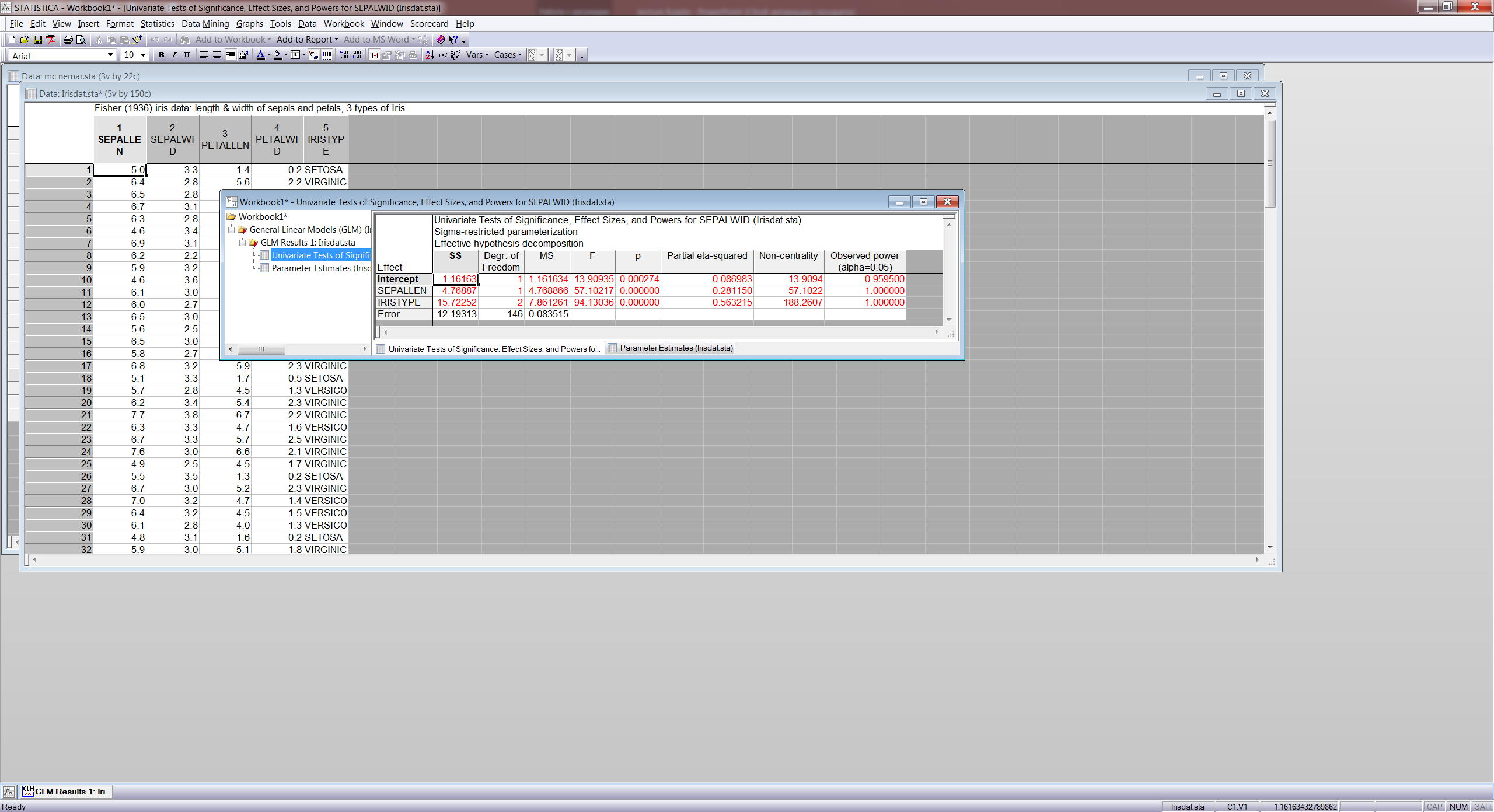 Anova table для ирисов: обе переменные достоверно влияют на зависимую.
Немного ясности в анализ взаимосвязей переменных:
Классические методы, основаны на оценке дисперсий
Методы, основанные на оценках максимального правдоподобия
ANOVA
Общие (general) и обобщенные (generalized) линейные модели
+
Регрессионный анализ
Фокус – на отношениях дисперсий; отлично, когда 2-3 независимых переменных. Статистики F и t.
Фокус – на коэффициентах, сравнении вклада разных переменных; можно строить сложные модели.
Сейчас оба подхода объединяются, можно сразу и таблицу АНОВы посчитать, и оценить коэффициенты, и сравнить модели. Это прекрасно!
рост
пол
возраст
порода
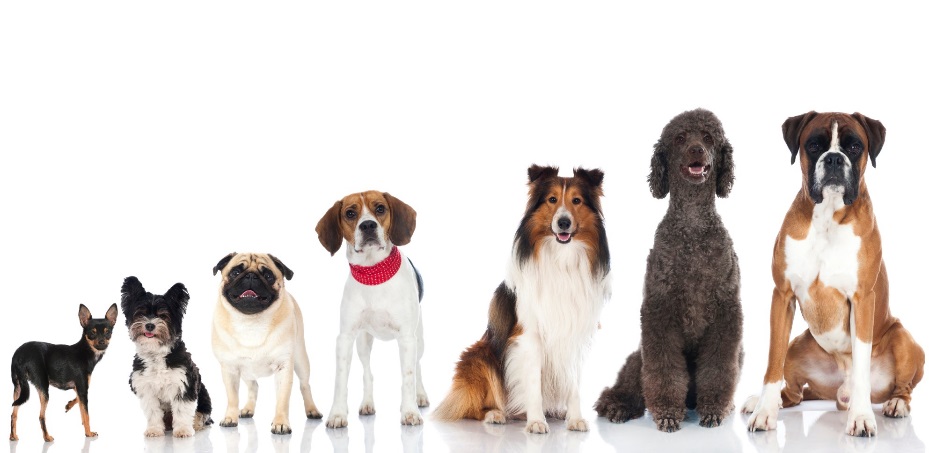 Масса тела
Масса = a * рост + b * возраст + с * пол + d * порода +
+ что-то ещё
Мы рассмотрели по отдельности линейные модели для разных типов независимых и зависимых переменных. Пришло время объединить эти знания.
Построение линейных моделей в R
Общая (general) линейная модель, GLM, lm()
Зависимая (норм.распр) ~ качественные ф. + количественные ф. + взаимодействие.
Обобщенная (generalized) линейная модель, GLZ glm()
Зависимая (НЕ норм.) ~ качественные ф. + количественные ф. + взаимодействие, family = тип распределения.
Линейная модель смешанных эффектов, LMM, lmer()
Зависимая (норм.распр) ~ качественные ф. + количественные ф. + взаимодействие + случайный ф.
Обобщенная линейная модель смешанных эффектов, GLMM, glmer()
Зависимая (НЕ норм.) ~ качественные ф. + количественные ф. + взаимодействие + случайный ф., family = тип распределения.
General linear model, GLM
Строго одна зависимая переменная (response).
У нее – нормальное распределение в каждой группе (на самом деле, нужно нормальное распределение residuals, но чтобы его увидеть, надо построить модель).
Может быть много независимых (predictors): качественных, количественных (дискретных и непрерывных).
Predictors могут иметь любое распределение, лишь бы связь с зависимой п. была линейной (иначе нужна трансформация, или полиномиальный член и т.п.)
Нет случайных (random) предикторов (см. занятие 4).
Не должно быть мультиколлениарности (сильно коррелирующих предикторов).
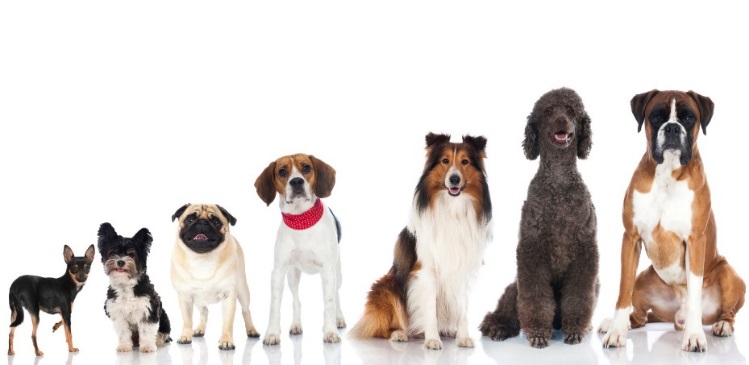 Масса = a + b * возраст + с * пол + d * порода + ошибка
General linear model
Последовательность действий
Загрузка данных, проверка, что: 
нет мультиколлинеарности (матрица корреляций),
зависимая в ячейках соответствует нормальному закону, 
качественные переменные – качественные,
нет пустых ячеек и проч.
Построение модели (если нужно, стандартизируем количественные п., функция scale()).
Выбор лучшей модели на основе информационных критериев.
Оценка коэффициентов (в лучшей модели или средних).
Оценка р-значений (если используем likelihood ratio tests).
Пост-хок тесты для достоверно влияющих качественных предикторов.
Диагностика модели (распределение residuals, общее качество).
General linear model
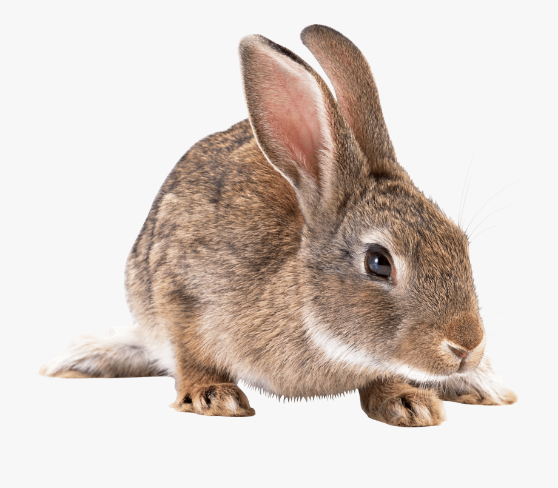 1. Загрузка данных.
Возможно, проверку условий из п.1 удобнее делать не в R.
Построим модель влияния разных переменных на массу тела крольчат (файл linear.model.xlsx, лист logit)
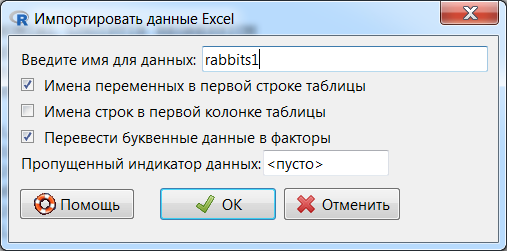 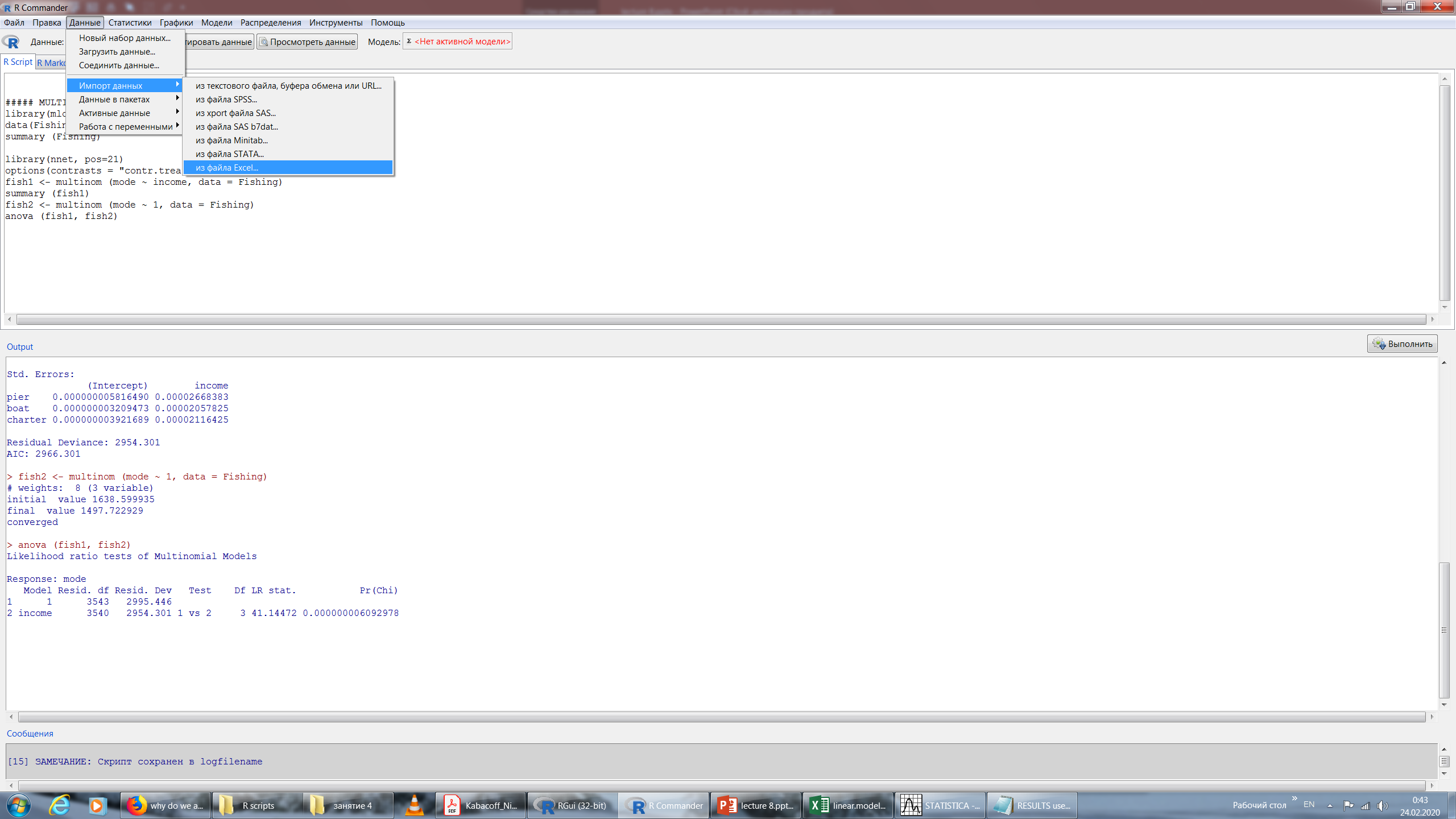 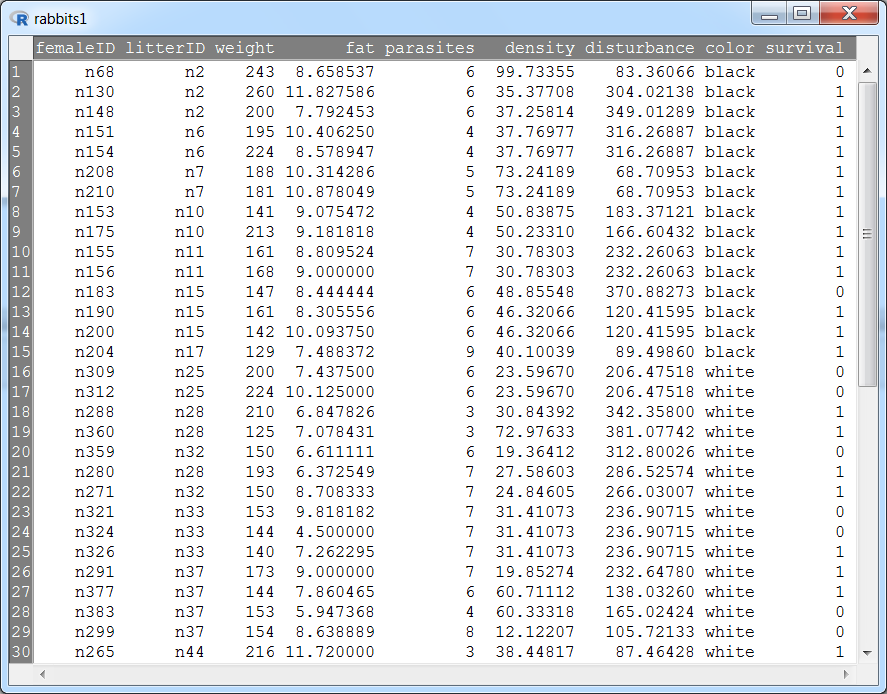 Посмотрим на данные: summary (rabbits1)
2. Построение модели.
Mymodel <- lm (response ~ factor1 + factor2 + f1:f2, data= mydata)
Кролики: зависимость веса от кол-ва жира, цвета зверька и местообитания.
rabbit1 <- lm(weight ~ fat + color + habitat + color:habitat, data = rabbits1)
summary (rabbit1)
взаимодействие факторов
Можно посмотреть на саммари линейной модели
> summary (rabbit1)

Call:
lm(formula = weight ~ fat + color + habitat + color:habitat, 
    data = rabbits1)
Residuals:
    Min      1Q  Median      3Q     Max 
-84.199 -22.016  -4.883  25.369 112.873 

Coefficients:
                            Estimate Std. Error t value   Pr(>|t|)    
(Intercept)                  164.787     30.597   5.386 0.00000214 ***
fat                            4.174      2.881   1.449    0.15388    
color[T.grey]                -28.900     18.506  -1.562    0.12494    
color[T.white]               -37.497     18.875  -1.987    0.05270 .  
habitat[T.b]                 -34.653     18.958  -1.828    0.07379 .  
color[T.grey]:habitat[T.b]    74.183     26.369   2.813    0.00709 ** 
color[T.white]:habitat[T.b]   78.921     28.400   2.779    0.00776 ** 
---
Signif. codes:  0 '***' 0.001 '**' 0.01 '*' 0.05 '.' 0.1 ' ' 1
Residual standard error: 38.63 on 48 degrees of freedom
Multiple R-squared:  0.3229,	Adjusted R-squared:  0.2383 
F-statistic: 3.815 on 6 and 48 DF,  p-value: 0.003451
Похоже, присутствует существенное взаимодействие факторов
Теперь мы хотим знать, нельзя ли из модели исключить какие-нибудь переменные без существенной потери качества.
Самый распространённый способ – выбор лучшей модели с помощью информационных критериев (Байесовского, Акаике).
3. Информационный критерий Акаике (Akaike information criterion, AIC)
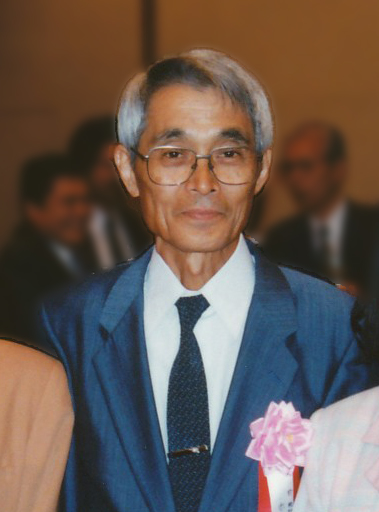 Позволяет выбрать модель с наименьшим числом факторов, которая меньше всех отличается от полной модели.
Основан на методах максимального правдоподобия (maximum likelihood).
AIC = 2k – 2ln(L), где k – число параметров, L - max функции правдоподобия.
Чем меньше AIC, тем лучше модель.
Его абсолютное значение не имеет смысла.
AICс – AIC corrected for small samples. Обычно его и применяем.
Хироцугу Акаике
Burnham, K. P., & Anderson, D. R. (2002). A practical information-theoretic approach. Model selection and multimodel inference, 2nd ed. Springer, New York 
Это книга, на которую ссылаются, применяя AIC в статьях (в разделе Методы)
https://commons.wikimedia.org/w/index.php?curid=64389664
Если нет оснований сразу исключить какие-то модели (м.б., не имеющие биологического смысла), мы перебираем все возможные комбинации факторов. Напр., без взаимодействия:
rabbit1 <- lm(weight ~ fat + color + habitat, data = rabbits1)
rabbit2 <- lm(weight ~ fat + color, data = rabbits1)
rabbit3 <- lm(weight ~ fat + habitat, data = rabbits1)
rabbit4 <- lm(weight ~ color + habitat, data = rabbits1)
rabbit5 <- lm(weight ~ fat, data = rabbits1)
rabbit6 <- lm(weight ~ color, data = rabbits1)
rabbit7 <- lm(weight ~ habitat, data = rabbits1)
rabbit8 <- lm(weight ~ 1, data = rabbits1)
Полная модель (initial, full)
Null model
К счастью, есть возможность сделать это автоматически, не набирая вручную.
Пакет MuMIn
Нужно написать пару строк кода
Зелёным обозначены любые названия
Имя полной модели
options(na.action = na.fail)
res1 <- dredge(rabbit1, rank="AICc", REML=F)
est1 <- model.avg(res1, subset=delta<2, revised.var=T)
summary(est1)
subset=delta<2
Качество каждой модели оценивается на основе разности AIC этой модели и лучшей модели (с минимальным AIC).
Эта разность – delta = ΔAICc
Обычно рассматривают только модели с ΔAICc<2, и только их приводят в табличке с выбором модели.
Component models: 
            df  logLik      AICc     delta weight
134      7   -276.45   569.28  0.00   0.31
1234    8   -275.27   569.67  0.39   0.25
2          3   -281.81   570.10  0.82   0.20
23        4   -280.84   570.47  1.19   0.17
12        5   -281.53   574.29  5.01   0.02
3          3   -284.08   574.63  5.35   0.02
123      6   -280.59   574.93  5.65   0.02
(Null)   2   -286.00   576.22  6.94   0.01

Term codes: 
        color           fat       habitat color:habitat 
            1             2             3             4
Эта табличка идет в статью (обычно в supplementary); df здесь = k (это не число переменных, а число параметров в модели).
Если хочется выбрать конкретные модели и/или прописать выбор моделей вручную -
функция aictab() из пакета AICcmodavg
Прописываем все модели, каждой даем свое имя.
Формируем из них список и указываем эти имена.
Для 4-х моделей:
Cand.models1 <- list(model1, model2, model3, model4)
Modnames <- c("model1", "model2", "model3", "model4")
print(aictab(cand.set = Cand.models1, modnames =
= Modnames, second.ord = TRUE), digits = 4)
Результат тот же, что и в предыдущем коде.

Внимание: если в модели есть взаимодействие факторов, то там содержатся и оба фактора. (Если фактор надо исключить, исключаем и слагаемое с взаимодействием)
Вот примерный вид таблички в статье:
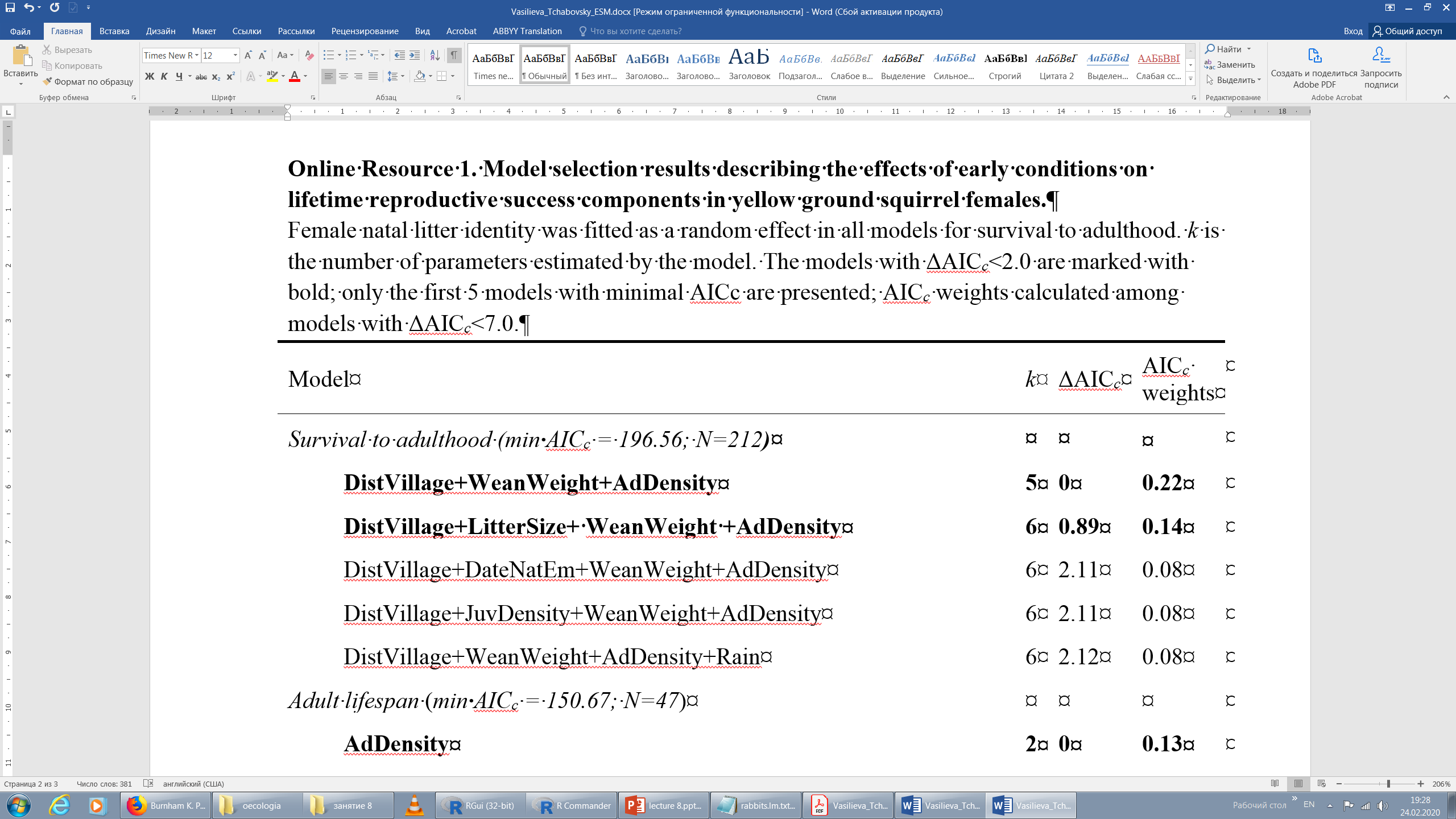 Про то, какие факторы вошли в лучшую модель, а какие нет, обязательно пишем в результатах. Пример:
…The most parsimonious model included three predictors: Factor1, Factor2, and Factor3; all of them were significant.
4. Коэффициенты (estimates).
Если разрыв (ΔAICc) между лучшей моделью и остальными большой (>> 2), можно брать коэффициенты из лучшей модели, написав ее отдельно с помощью функции lm().
Если разрыв не такой большой, на основе лучших моделей с ΔAICc<2 считают усреднённые коэффициенты для факторов (model-averaged coefficients).
Бывает, что некоторые факторы, которые мы хотим обсудить, в лучшие модели не попадают. Тогда можно посчитать усреднённые коэффициенты для моделей ΔAICc<7. (если мы хотим обсуждать эти слабые эффекты, используем conditional average) (ссылаемся на Burnham KP, Anderson DR, Huyvaert KP (2011) AIC model selection and multimodel inference in behavioral ecology: some background, observations, and comparisons. Behav. Ecol. Sociobiol. 65:23-35.)
самый традиционный путь
(conditional average) 
                            Estimate Std. Error Adjusted SE z value Pr(>|z|)    
(Intercept)                  158.284     43.528      43.837   3.611 0.000305 ***
color[T.grey]                -28.603     21.109      21.510   1.330 0.183596    
color[T.white]               -39.466     21.774      22.159   1.781 0.074904 .  
habitat[T.b]                 -22.334     29.326      29.586   0.755 0.450322    
color[T.grey]:habitat[T.b]    76.858     26.522      27.194   2.826 0.004709 ** 
color[T.white]:habitat[T.b]   88.846     28.461      29.117   3.051 0.002278 ** 
fat                            6.194      3.193       3.251   1.905 0.056747 .
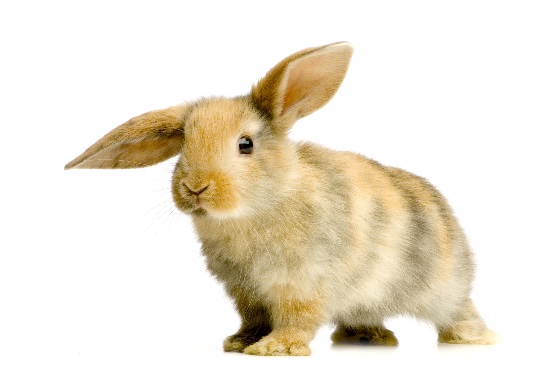 Еще толковая статья: Grueber, C. E., Nakagawa, S., Laws, R. J., & Jamieson, I. G. (2011). Multimodel inference in ecology and evolution: challenges and solutions. Journal of evolutionary biology, 24(4), 699-711.
5. Оценку р-значений бывает удобнее делать с помощью сравнения моделей (с фактором и без) тестом отношения правдоподобий – likelihood ratio test.
Функции:
1. anova (model1, model2, test = “LRT”) – не для всех моделей подходит (особенно если переменных много).
2. lrtest (model1, model2) из пакета epiDisplay
Например, эффект жира:
> rabbit1 <- lm(weight ~ fat + color + habitat + color:habitat, data = rabbits1)
> rabbit2 <- lm(weight ~ color + habitat + color:habitat, data = rabbits1)
> lrtest (rabbit1, rabbit2)

Likelihood ratio test

Model 1: weight ~ fat + color + habitat + color:habitat
Model 2: weight ~ color + habitat + color:habitat
  #Df  LogLik Df  Chisq Pr(>Chisq)
1   8 -275.27                     
2   7 -276.45 -1 2.3541      0.125
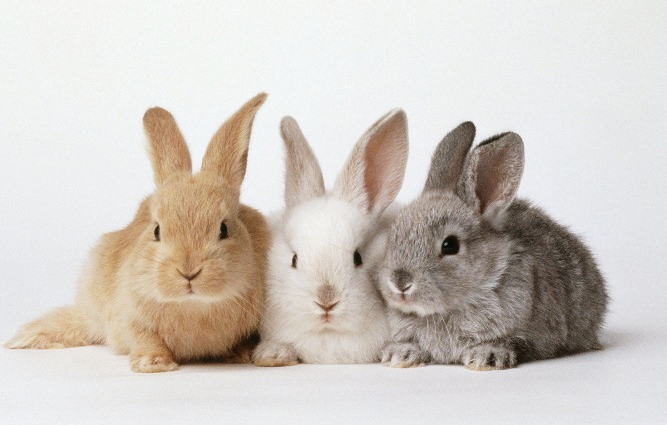 недостоверный
Полученные коэффициенты и р-значения и значения χ2 можно объединить в одну табличку.
Получается запись вида

B=0.79±0.24, χ2=8.8, P=0.003
для каждого фактора.
6. Осталось провести тест Тьюки, если есть достоверные факторы с несколькими (>2) уровнями:
функция lsmeans() из пакета emmeans
lsmeans(model1, pairwise~factor1*factor2, adjust="tukey")
или
lsmeans(model1, pairwise~factor1, adjust="tukey")
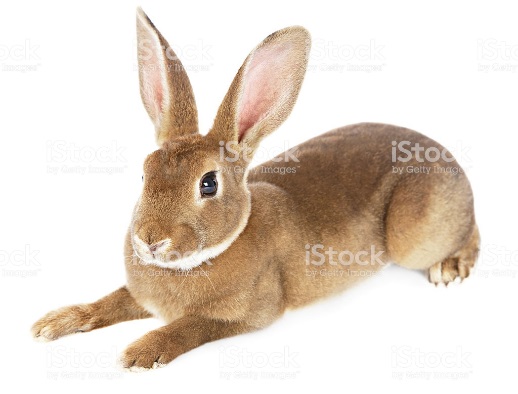 lsmeans(rabbit1, pairwise~color*habitat, adjust="tukey")
Диагностику моделей проводим по уже известным схемам.
Написание методов:
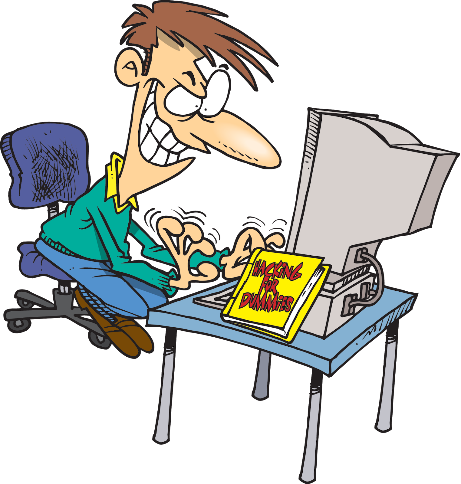 указываем тип модели: 
to estimate effects A, B,C,D on response D we used
general linear models (GLM)
описываем процедуру выбора модели: 
We evaluated the sets of candidate models with all combinations of predictors and used model selection procedure based on Akaike’s information criterion corrected for small sample size (AICc, Burnham, Anderson, 2002) in the library MuMIn (Bartoń 2018).
описываем получение коэффициентов (estimates) 
We calculated AICc weights and averaged estimates with their errors for models with ΔAICc<2 
пишем про тест отношения правдоподобия:
We used likelihood ratio tests (LRT) to assess the significance of the effects.
Как ссылаться на пакет: на его странице на cran.r-project.org найти пункт package citation info
В конце: Statistical analyses were performed using R 3.6.2 (Team RDC, 2020)
Generalized linear model, GLZ
Строго одна зависимая переменная (response).
У нее – НЕнормальное распределение, но вполне конкретное.
Может быть много независимых (predictors): качественных, количественных (дискретных и непрерывных).
Predictors могут иметь любое распределение, лишь бы связь с зависимой п. была линейной (иначе нужна трансформация, или полиномиальный член и т.п.)
Нет случайных (random) предикторов (см. занятие 4).
Не должно быть мультиколлениарности (сильно коррелирующих предикторов).
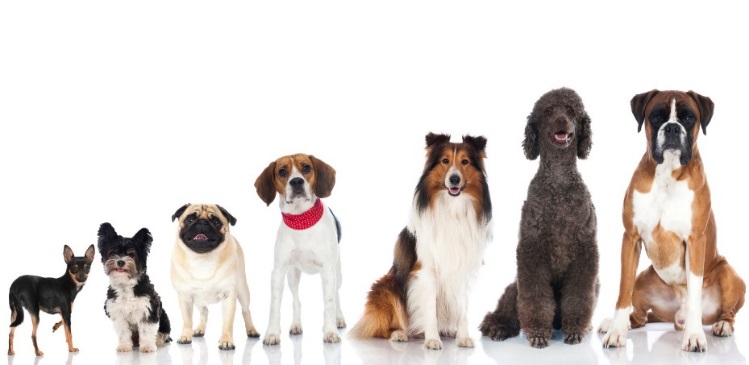 N потомков = a + b * пол + c * порода + ошибка (family=poisson)
Последовательность действий
абсолютно идентична действиям для GLM, только основная функция – glm()
mymodel <- glm(response ~ factor, family = poisson(link = “log”), data = mydata)
Загрузка данных, их предварительное исследование
Построение модели: glm() с правильно указанным family; (если нужно, стандартизируем количественные п., функция scale()).
Выбор лучшей модели на основе AICc (пакет MuMIn).
Оценка коэффициентов (в лучшей модели или средних).
Оценка р-значений (likelihood ratio tests, lrtest из пакета epiDisplay).
Пост-хок тесты Тьюки для достоверно влияющих качественных предикторов (lsmeans() из пакета emmeans).
Диагностика модели (распределение residuals, общее качество).
Учебная задача -
анализ влияния массы яйца, месяца откладки, местообитания на выживание яйца (вылупился/нет) у ящериц (файл lizards.data.xlsx, лист eggs).
egg1 <- glm (Egg.Survival ~ Egg.Mass + Month + Habitat + Month:Habitat, family = 
= binomial(link = "logit"), lizardeggs)
это можно не писать, это значение по умолчанию
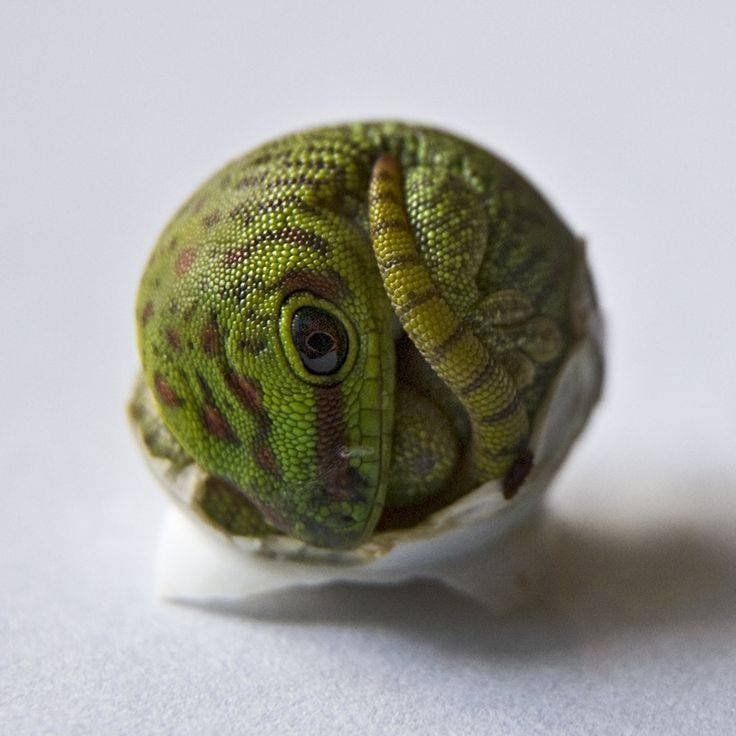 Только в методах следует указать
…We conducted generalized linear models (GLZ) for binomial distribution with logit link function. 
…Response1 was modeled using generalized linear models for Poisson error structure (GLZ).
Linear mixed models, LMM.
Это линейные модели с нормальной зависимой п., в которых помимо обычных факторов (fixed) входят еще и случайные (random, см. Занятие 4).
Например, номер/имя особи, выводка, школы, класса, лечащего врача и т.п.
Нас не интересуют различия между конкретными уровнями этих факторов, а лишь то, насколько различия между ними вносят вклад в общую дисперсию зависимой п.
Другим учёным вряд ли удастся повторить эту работу с теми же самыми уровнями этих факторов.
Тем не менее, принцип построения и анализа LMM почти такой же, как для обычной линейной модели!
Основной пакет - lme4 (Bates D, Maechler M, Bolker B, Walker S (2015) Fitting Linear Mixed-Effects Models using lme4. J. Stat. Softw. 67:1-48)
Функция – lmer()
model1 <- lmer (response ~ f.factor1+ f.factor2 + (1|random.f), mydata)
(1|random.factor) – обозначение случайного фактора.
Их может быть не один, тогда они записываются через запятую.
Проанализируем влияние массы тела, пола, месяца на скорость бега у ящериц с учётом их номера (они бегали не по одному разу; файл lizards.data.xlsx, лист lizards).
speed1 <- lmer (Speed.over.25.cm ~
~ Mass.at.racing + Sex + Month + Sex:Month + (1|Egg.ID), lizards1)
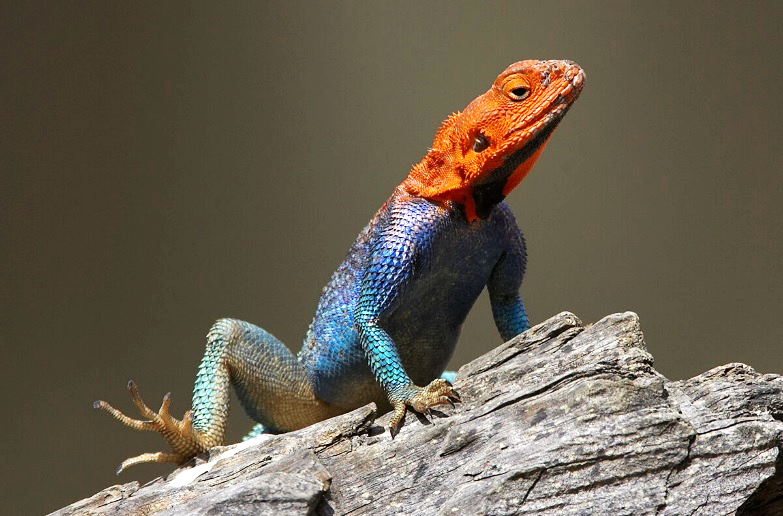 мы разбираем самый простой вариант смешанных моделей!
> speed1 <- lmer (Speed.over.25.cm~Mass.at.racing+Sex+Month+Sex:Month+(1|Egg.ID), lizards1)
> summary(speed1)
Linear mixed model fit by REML ['lmerMod']
Formula: Speed.over.25.cm ~ Mass.at.racing + Sex + Month + Sex:Month +      (1 | Egg.ID)
   Data: lizards1

REML criterion at convergence: 107.8
Scaled residuals: 
    Min      1Q  Median      3Q     Max 
-1.7356 -0.4326 -0.1597  0.1556  3.9141 

Random effects:
 Groups   Name        Variance Std.Dev.
 Egg.ID   (Intercept) 0.09044  0.3007  
 Residual             0.15017  0.3875  
Number of obs: 79, groups:  Egg.ID, 46

Fixed effects:
                       Estimate Std. Error t value
(Intercept)            -0.33469    0.34974  -0.957
Mass.at.racing          3.72965    1.64414   2.268
Sex[T.M]               -0.02216    0.20889  -0.106
Month[T.July]           0.23496    0.22285   1.054
Sex[T.M]:Month[T.July]  0.17631    0.27269   0.647

Correlation of Fixed Effects:
            (Intr) Mss.t. Sx[T.M] M[T.J]
Mass.t.rcng -0.873                      
Sex[T.M]    -0.433  0.039               
Mnth[T.Jly] -0.526  0.174  0.632        
S[T.M]:M[T.  0.428 -0.141 -0.770  -0.817
Внимание: по умолчанию функции для моделей смешанных эффектов не выдают р-значение.
Его оцениваем через LRT.
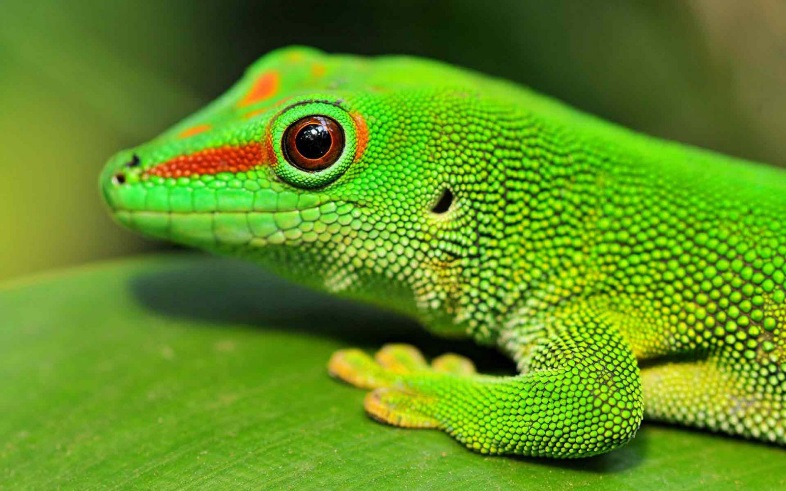 Последовательность действий
Загрузка данных, их предварительное исследование
Построение модели (lmer() с указанным random term).
Выбор лучшей модели на основе AICc (пакет MuMIn). В процессе выбора лучшей модели random term включается во все модели без исключения.
Оценка коэффициентов (в лучшей модели или средних).
Оценка р-значений (likelihood ratio tests, lrtest из пакета epiDisplay. Внимание: во всех lmer() для сравнения моделей указываем REML=FALSE). 
Пост-хок тесты Тьюки для достоверно влияющих качественных предикторов (lsmeans() из пакета emmeans).
Диагностика модели (распределение residuals, общее качество).
Все процедуры аналогичны уже знакомым.
Только в методах следует указать
…We conducted linear mixed models (LMM) in R package lme4 (Bates et al. 2015) with random effect of female (litter, school, doctor…) identity.
И в таблицах с коэффициентами и выбором моделей указываем
… Female (litter, school, doctor…) identity was fitted as a random effect in all models.
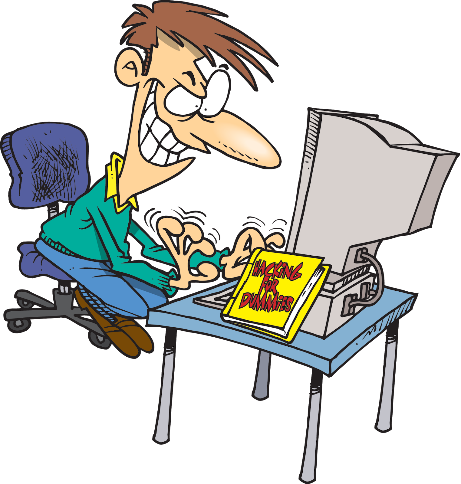 Generalized linear mixed models, GLMM.
Это линейные модели с НЕнормальной зависимой п., в которых помимо обычных факторов (fixed) входят еще и случайные (random).
Нас не интересуют различия между конкретными уровнями этих факторов, а лишь то, насколько различия между ними вносят вклад в общую дисперсию зависимой п.
все как в обобщённых ЛМ, только добавляется случайный фактор.
Основной пакет - lme4
Функция – glmer()
model1 <- glmer (response ~ f.factor1+ f.factor2 + (1|random.f),
family = poisson, mydata)
здесь правильно обозначаем распределение
Исследуем влияние массы тела, цвета и антропогенного воздействия на общее число потомков у кроликов, с учётом принадлежности к выводкам (linear.model.xlsx, лист offspring).
offspring1 <- glmer (N_offspring ~ scale(weight) + color + scale(disturbance) +
 + (1|litterID), family = poisson, rabbits2)
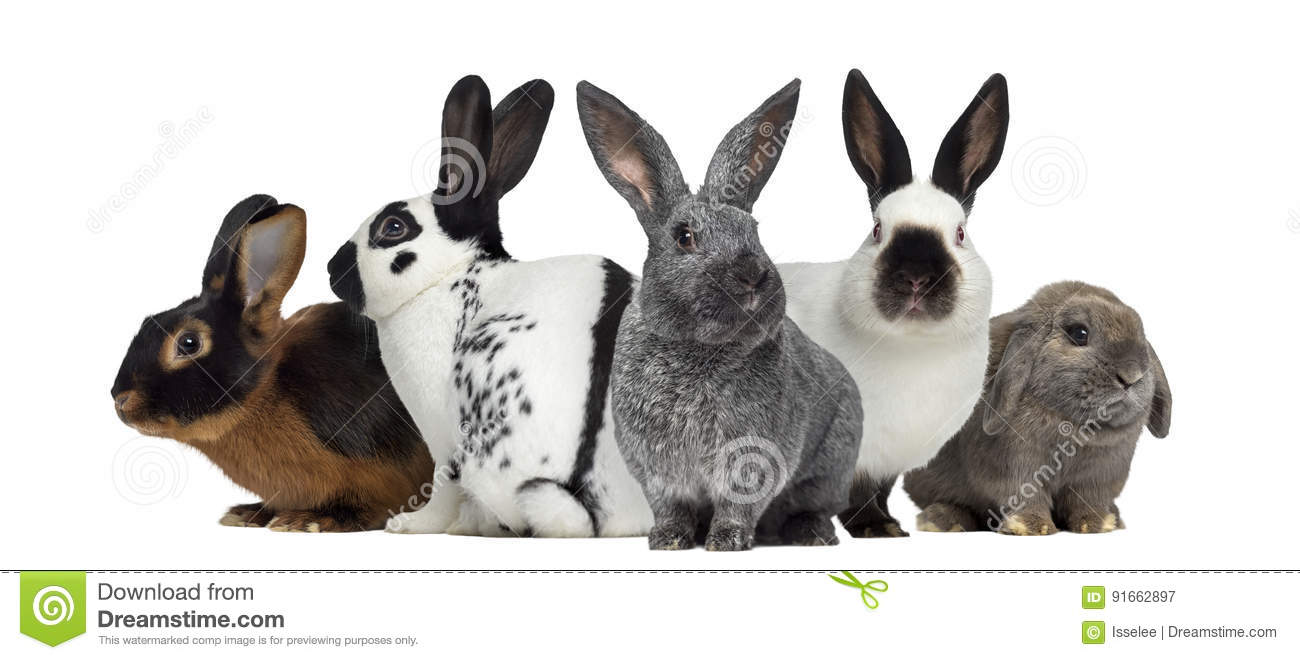 > offspring1 <- glmer (N_offspring ~ scale(weight) + color + scale(disturbance) + (1|litterID),
family = poisson, rabbits2)
> summary (offspring1)
Generalized linear mixed model fit by maximum likelihood (Laplace Approximation) ['glmerMod']
 Family: poisson  ( log )
Formula: N_offspring ~ scale(weight) + color + scale(disturbance) + (1 |      litterID)
   Data: rabbits2
     AIC      BIC   logLik deviance df.resid 
   542.3    556.9   -265.1    530.3       78 

Scaled residuals: 
    Min      1Q  Median      3Q     Max 
-2.6495 -1.2111  0.1404  0.6732  2.8998 

Random effects:
 Groups   Name        Variance Std.Dev.
 litterID (Intercept) 0.2508   0.5008  
Number of obs: 84, groups:  litterID, 58

Fixed effects:
                   Estimate Std. Error z value Pr(>|z|)    
(Intercept)         2.15565    0.14676  14.688  < 2e-16 ***
scale(weight)       0.15675    0.08588   1.825 0.067965 .  
color[T.grey]      -0.78080    0.23852  -3.274 0.001062 ** 
color[T.white]     -0.81977    0.21222  -3.863 0.000112 ***
scale(disturbance) -0.33236    0.09411  -3.532 0.000413 ***
Signif. codes:  0 '***' 0.001 '**' 0.01 '*' 0.05 '.' 0.1 ' ' 1
glmer() рассчитывает значения р, но LRT все равно бывает удобнее, особенно для качественных переменных.
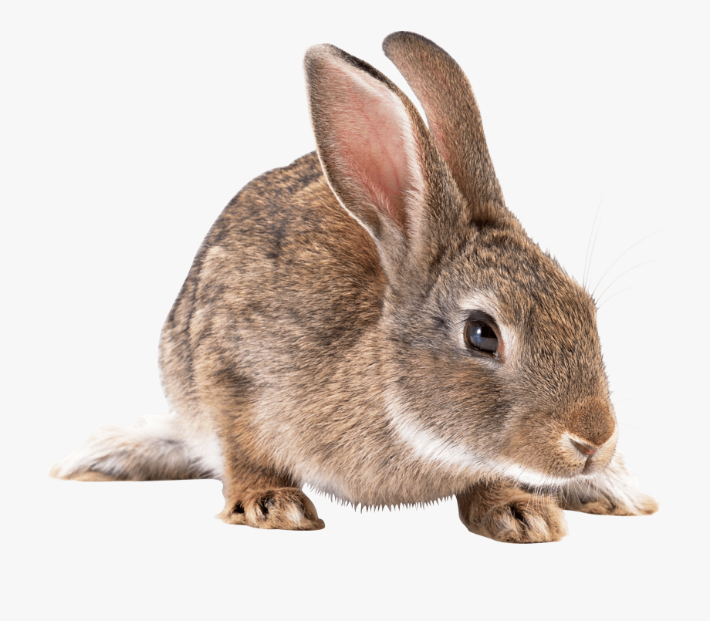 Последовательность действий
Загрузка данных, их предварительное исследование
Построение модели (glmer() с указанным random term и family).
Выбор лучшей модели на основе AICc (пакет MuMIn). В процессе выбора лучшей модели random term включается во все модели без исключения.
Оценка коэффициентов (в лучшей модели или средних).
Оценка р-значений (likelihood ratio tests, lrtest из пакета epiDisplay). 
Пост-хок тесты Тьюки для достоверно влияющих качественных предикторов (lsmeans() из пакета emmeans).
Диагностика модели (распределение residuals, общее качество).
Все процедуры аналогичны уже знакомым!
В методах следует указать
…We conducted generalized linear mixed models (GLMM) in R package lme4 (Bates et al. 2015) for binomial distribution with logit link function with random effect of female (litter, school, doctor…) identity.
Или 
…for Poisson error structure…
И в таблицах с коэффициентами и выбором моделей указываем
… Female (litter, school, doctor…) identity was fitted as a random effect in all models.
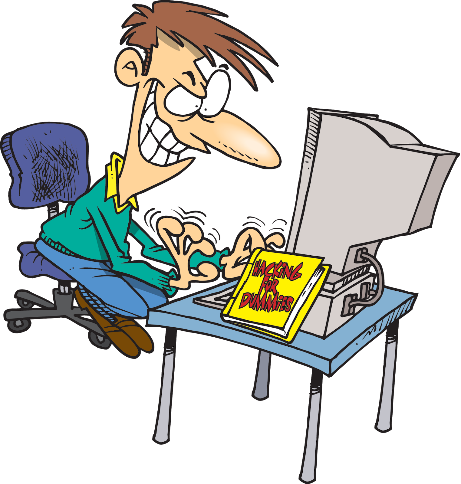 Возможные трудности
Предупреждение о сингулярности (singular fit):
Модель слишком перегружена эффектами, особенно случайными. Решение: упростить модель и увеличить выборку.
Абсолютные значения предикторов – большие и неудобные. Решение – стандартизация scale().
«Неадекватное» поведение коэффициентов: переменная то достоверна, то нет.
Мультиколлинеарность. Решение: убрать сильно скорелированные переменные.
Таким образом,
все 4 типа линейных моделей имеют почти одинаковые способы построения и анализа в R.
мы не делали сейчас на этом акцент, но предварительная проверка и подготовка данных – неотъемлемая часть процесса.
при написании статей принято ссылаться на руководства по использованию пакетов и вставлять эти ссылки в список литературы.
ссылки легко найти на https://cran.r-project.org/ в строке Citation:
мы рассмотрели далеко не все типы линейных моделей, но многие из них устроены по тому же принципу и почти так же анализируются в R (например, кривые выживаемости и т.п.).